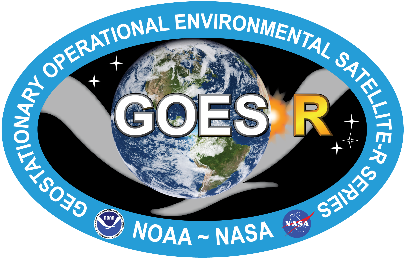 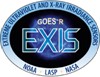 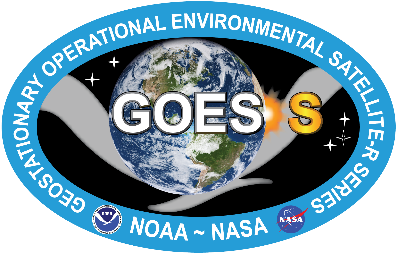 Peer Stakeholder-Product Validation Review (PS-PVR) 
GOES 16-17 EXIS EUVS: 
User Perspective

Outline:
GOES R Observations
Ionosphere and Thermosphere
Models and Products
Status and Issues

19 May 2021

Presenter: Rodney Viereck 
NOAA/NWS Space Weather Prediction Center and U. Colorado CIRES
[Speaker Notes: based on PLT reports from LASP]
The EUV Spectrum and GOES R Observations
EUVS C
Thousands of spectral lines span orders of magnitude in brightness

Difficult to measure

Too much information for most operational models.

Spectral lines  originate from different regions in the solar atmosphere:
Chromosphere
Transition Region
Corona

GOES EUVS measures a few key spectral lines in order to model the rest of the spectrum
EUVS A
EUVS B
5/19/2021
GOES 16-17 EXIS EUVS PS-PVR
‹#›
GOES 16 EXIS EUVS Measurements
Primary Measurements Used in Spectral Model:
Chromospheric:  
MgII C/W (EUVS-C) 
CIII 117.5 nm (EUVS-B)
CII 133.5 nm (EUVS-B)
Transition Region:  
Ly-alpha 121.6 nm (EUVS-B)
SiIV/OIV 140.5 nm (EUVS-B),
HeII 30.4 nm (EUVS-A)
HeII 25.6 nm (EUVS-A)
Corona: 
FeXV 28.4 nm (EUVS-A)
Hot Coronal: 
0.1-0.8 nm (XRS) 
0.05-0.4 nm (XRS)
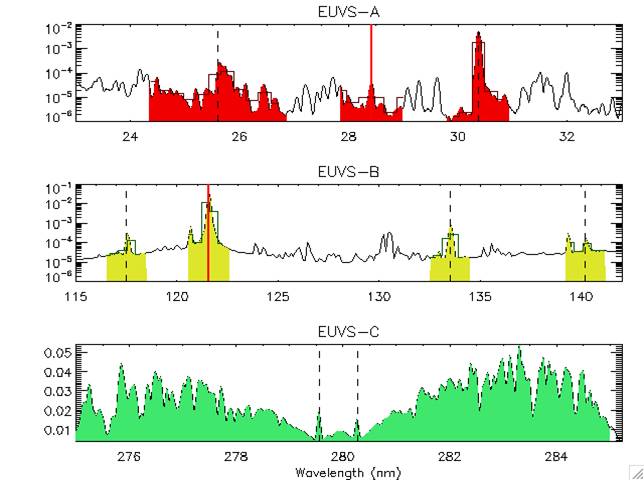 From LASP (Eparvier)
Note:  The stability of the EUVS-C observations will be applied to EUV-B and EUV-A to track performance and sensor degradation
5/19/2021
GOES 16-17 EXIS EUVS PS-PVR
‹#›
GOES R EUV Product
Requirement:  Low Resolution Solar Spectrum 
5 nm spectral resolution
1 minute temporal resolution

Product combines
2 x-ray bands
8 EUV spectral lines
Spectral model

Note:  Solar spectrum changes by factors of 2 to 10.    
Atmospheric and Ionospheric densities change  similarly
5/19/2021
GOES 16-17 EXIS EUVS PS-PVR
‹#›
Solar EUV Energy Deposition into the Upper Atmosphere
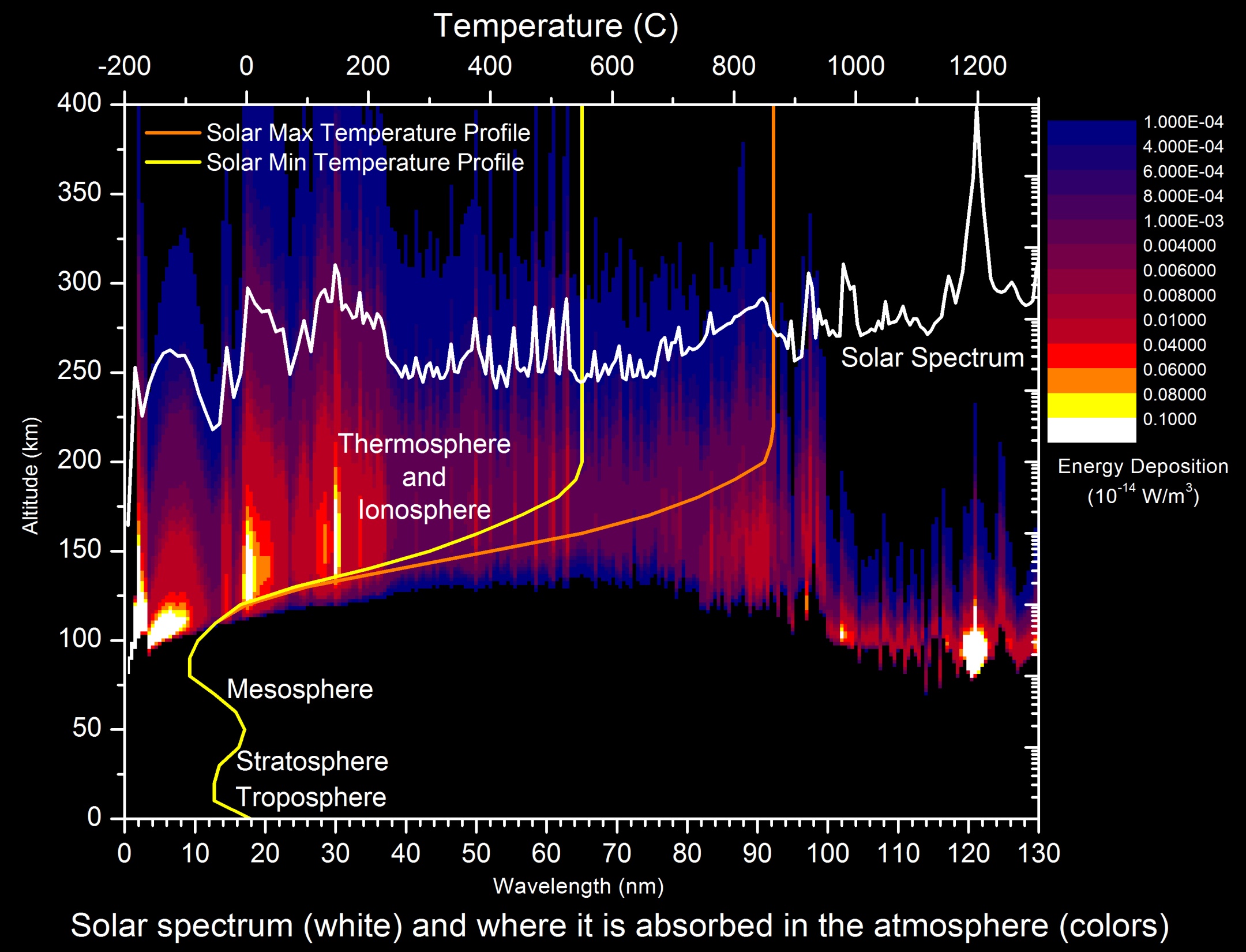 5/19/2021
GOES 16-17 EXIS EUVS PS-PVR
‹#›
Solar Variability and the Upper Atmosphere
Input:  Solar EUV Irradiance Changes by Factors of 2-10
Result:
   Neutral Temperature Changes by Factor of 2 (700K to 1300K)
   Neutral Density Changes by Factor of 50
   Electron Density Changes by Factor 10
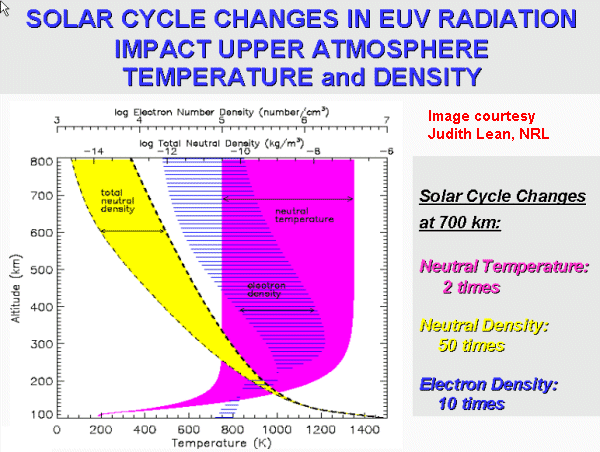 5/19/2021
GOES 16-17 EXIS EUVS PS-PVR
‹#›
Solar Variability and Satellite Drag
Neutral Density at 400 km calculated from 50 years of satellite tracking observations
Drag is proportional to density
Sources of variability in satellite drag
Solar EUV irradiance is the dominant
5/19/2021
GOES 16-17 EXIS EUVS PS-PVR
‹#›
Application of the GOES EUVS data
Air Force High Accuracy Satellite Drag Model (HASDM)
Objective: Calculate and predict neutral density and satellite position for collision avoidance
Customers:  DOD, NASA, NOAA, Every satellite operator in the US 
Status: Operational (Use of GOES L1B data is not optimal)
NOAA Coupled Thermosphere Ionosphere Plasmasphere Model with Electrodynamics (CTIPe)
Objective:  Calculate and predict ionosphere conditions for radio communication and satellite navigation
Customers: DHS/FEMA, FAA, ICAO, Construction, Agriculture, Mineral Exploration, etc…
Status: Operational (Use of GOES EUVS data not yet in operational version)
NOAA Whole Atmosphere Model – Ionosphere Plasmasphere with Electrodynamics (WAM-IPE based on the GFS weather model)
Objective:  Calculate and predict neutral density and ionosphere conditions for radio satellite positioning, radio communication and satellite navigation
Customers: All of the above
Status:  Transition to operations in 2021/22 (Use of EUVS data TBD)
5/19/2021
GOES 16-17 EXIS EUVS PS-PVR
‹#›
GOES EUVS Channel C:The MgII Core-to-Wing Ratio
Very stable measurement
UV (278 – 282 nm)
Ratio compensates for sensor degradation.
Tracking of sensor performance (translated to Channels A and B)
MgII Input to Models
HASDM (Air Force Space Command)
Total Solar Irradiance (Naval Research Lab). 
Stratospheric Ozone Models
One of the longest measurements of solar variability (1978 NOAA-9 SBUV)
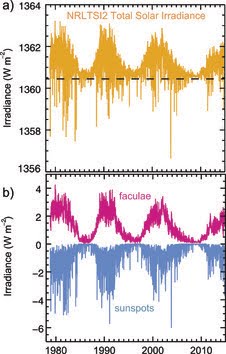 (Mg II)
5/19/2021
GOES 16-17 EXIS EUVS PS-PVR
‹#›
Status
GOES 16 and 17 EUVS 
L1B data require a number of ADR changes before it will be acceptable in operations.
Once the ADRs have been addressed, the L1B Spectral Model will need to be validated by SWPC.
Level 2 Products will require additional test and evaluation after that.
GOES 16 L1B data are being provided to the US Air Force for the Satellite Drag Model
This is not optimal.  They will get operational data from SWPC once the ADRs have been addressed and the L2 data processing has been implemented at NWS.
5/19/2021
GOES 16-17 EXIS EUVS PS-PVR
‹#›
Issues:
Implementation of the GOES R EUVS data and products has taken too long.
L1B data and products are still not ready for operations.
5/19/2021
GOES 16-17 EXIS EUVS PS-PVR
‹#›
Summary
GOES EUVS L1b remain provisional but are expected to be ready once the ADRs are addressed.
GOES 16 EUVS L1b data are being provided to the USAF for the HASDM satellite drag model.
GOES EUVS Level 2 products will need to be validated by SWPC once the L1b data are corrected.
Note:   GOES EUVS Data May Become Even More Important
A recently formed  DOC Office of Space Commerce  will eventually include civil Space Traffic Management and Space Situational Awareness.   This office will likely manage satellite drag models which will require solar EUV input from GOES.
5/19/2021
GOES 16-17 EXIS EUVS PS-PVR
‹#›